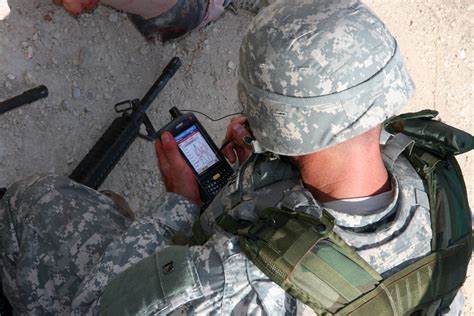 ARMORAction in Realtime – Mobile Operator Records
Chenal-Christine N. RobertsUniversity of Colorado, College of Nursing NURS 6025 (C01) – VMHC InternshipDr. Mona Pearl TreyballFall 2023
The Problem and the Needs
Create a tracker allowing for personal documentation
Pinpoint body shape what was injured or affected, for how long, and what were the symptoms at time of and post incident/injury. 
Date and location stamped to help validate
Like the “buddy statements” in the Vietnam days. 
SOF members would be able to benefit giving them real-time access and structured organization to help track incidents and injuries.
While working with the Special Operations and Special Forces (SOF) service members over the past couple of years, I’ve been alerted to the memory issues, lack of documentation of incidents that occurred over their career, and the lack of knowledge remembered/documented at or around time of incident.
[Speaker Notes: While working with the Special Operations and Special Forces (SOF) service members over the past couple of years, I’ve been alerted to the memory issues, lack of documentation of incidents that occurred over their career and the lack of knowledge remembered/documented at or around time of incident. 
My plan is to create a tracker that will allow these service members to document and pinpoint on their person what was injured or affected, for how long, and what were the symptoms at time of and post incident/injury. then transition to a mobile type application (app) This can also be date stamped and possibly location stamped to help validate the report, kind of like the “buddy statements” in the Vietnam days. These reports are being used for Veterans needing support on their claims for VA disability and benefits.
SOF service members would be able to benefit from this app because it will give them real-time access, ability and structured organization to help start tracking incidents and injuries they receive, especially while on deployment.]
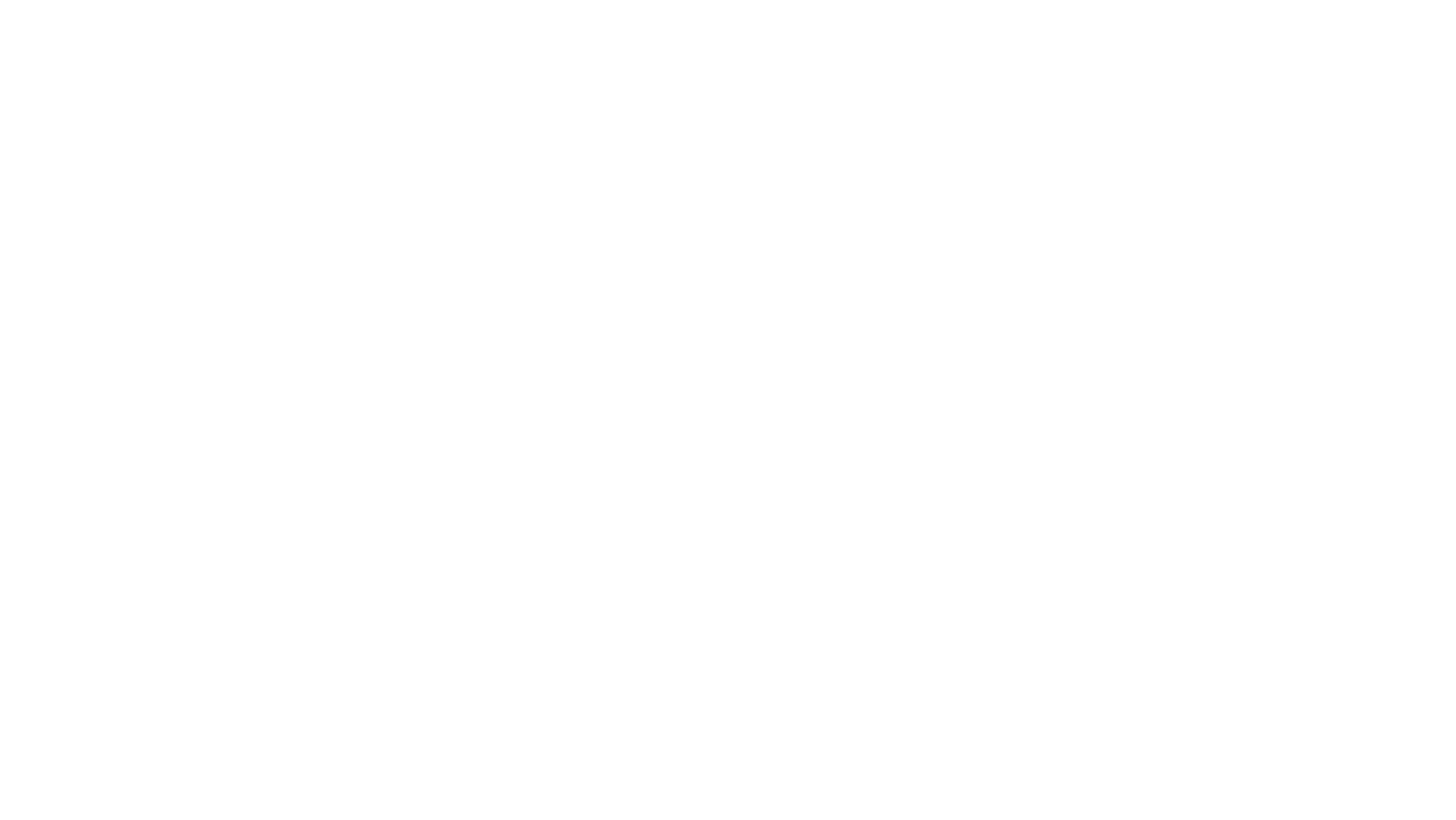 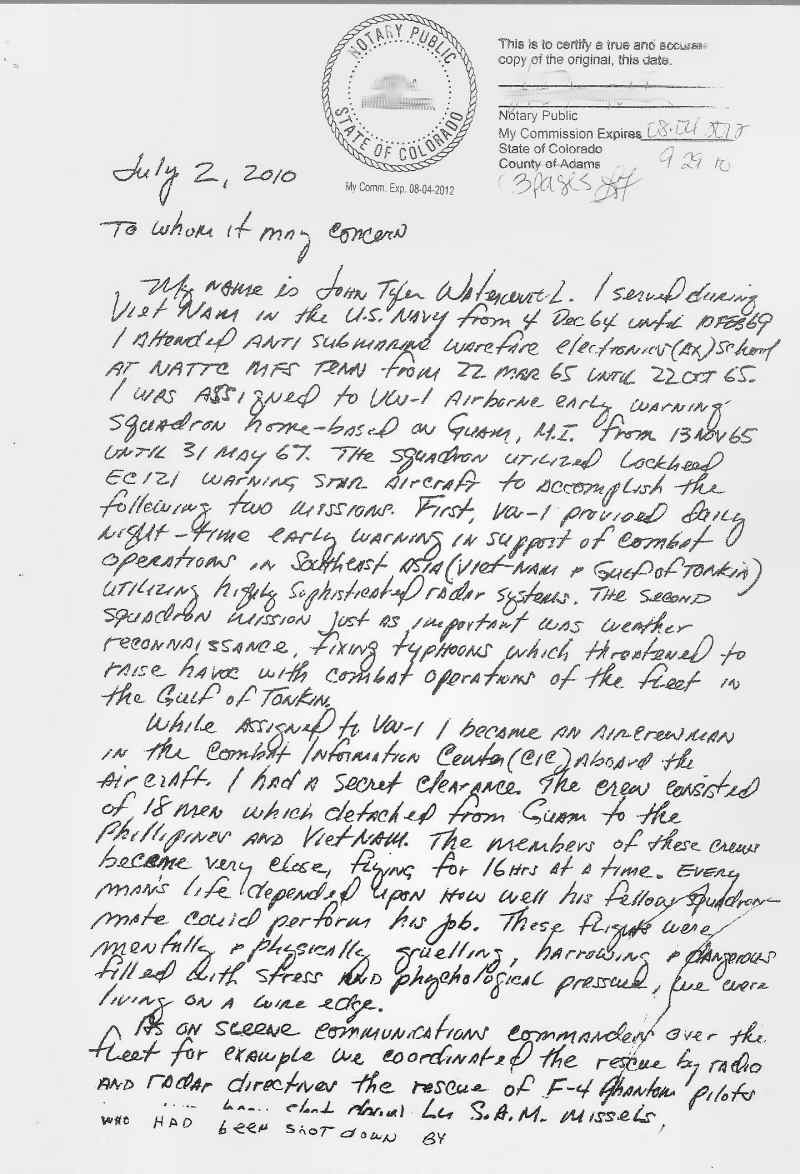 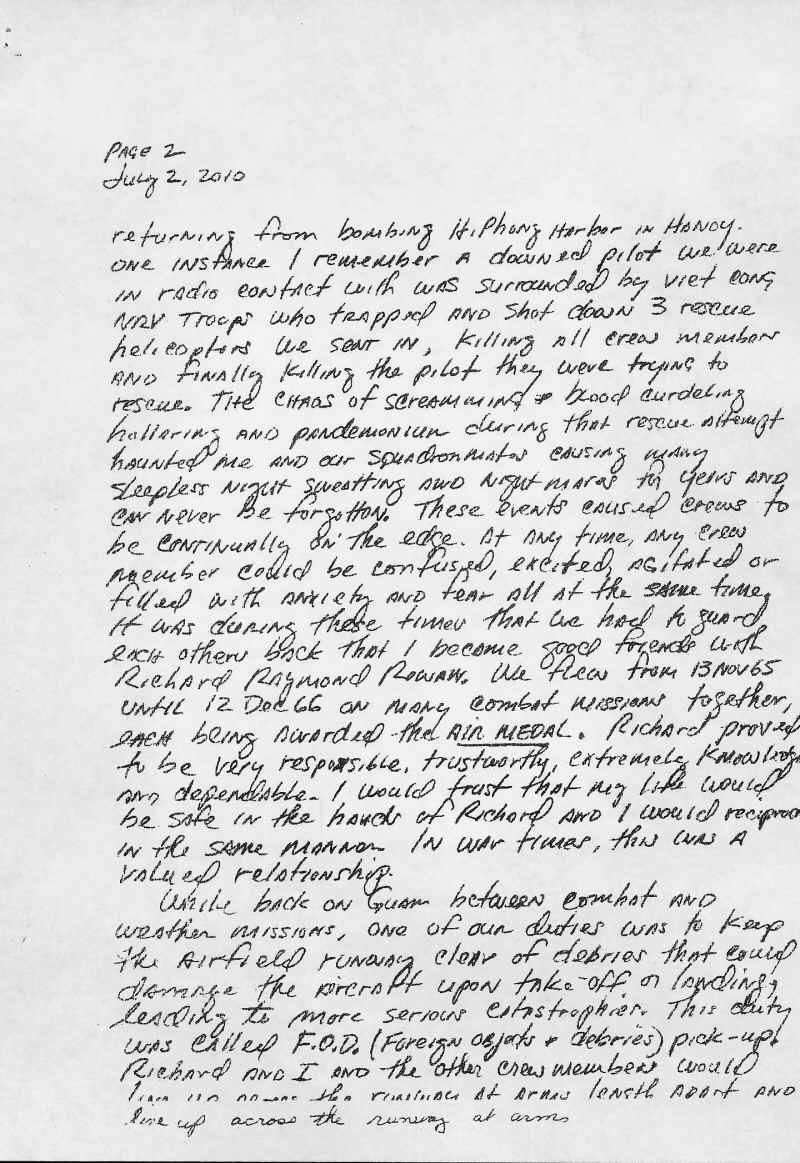 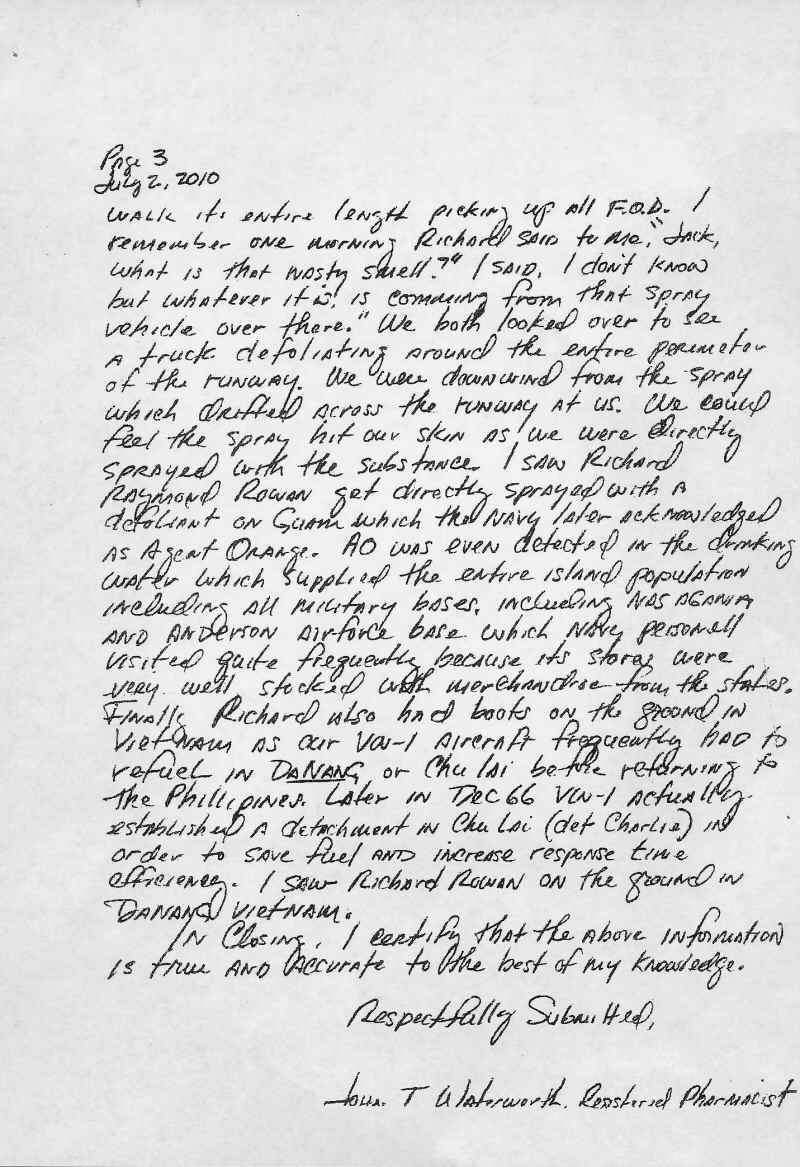 Buddy Statements for VA benefits
A 3-page handwritten buddy letter dated 07 July 2010 from Jack Waterworth AX2 VW-1 1965 - 1967 to the VA on behalf of Richard Rowan AG3 VW-1 1964 - 1966.In this letter Jack verifies that he was with Richard in Vietnam while assigned to VW-1. He also relates how one mission in particular affected him and other crewmen after they vectored in 3 rescue helos to bring back a F4 crew who had bailed out of their plane. It apparently was a trap that resulted in the loss of all 4 crews and aircraft.Jack also recalls when VW-1 squadron members were hit with Agent Orange from a sprayer while performing a FOD walk down at NAS Agana.
Copy provided by Richard Rowan AG3 VW-1 1964 - 1966
Literature review
Keywords/Search concepts:
special operations forces AND brain injury
special operations AND military AND brain injury
combat AND brain injury AND exposure
self report AND military AND active-duty
self report AND active-duty service member AND brain injury
Databases used: 

CINAHL
PUBMED
Google Scholar
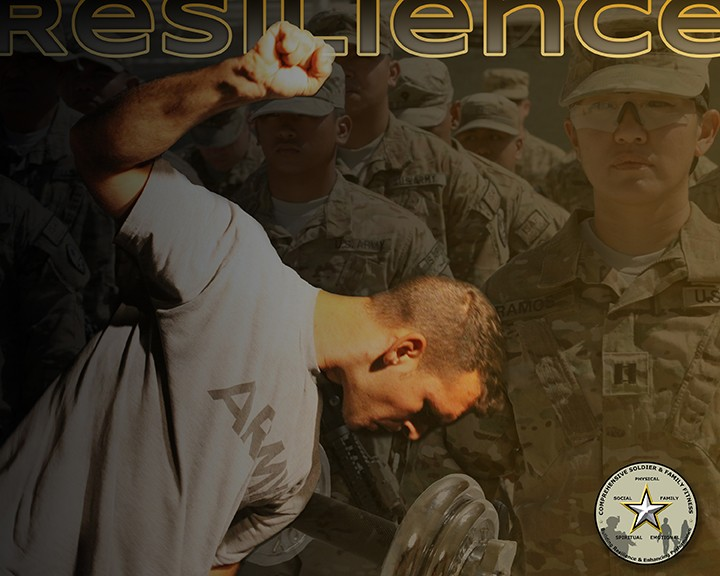 Literature Review Themes
“self-report measures”
“military veterans of OEF/OIF”
“medical and behavioral health care needs”
“Prevalence of self-reported symptoms”
“reporting of symptoms”
PICO
Is a medical tracker of injuries/symptoms for Special Operation Forces practical/feasible to use during military training?
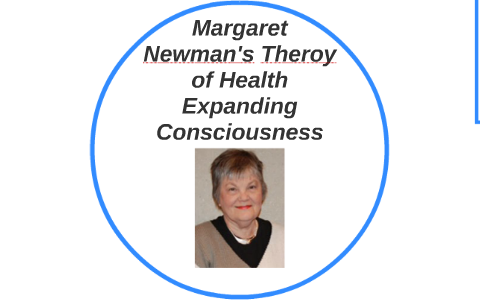 Conceptual Framework and Theory Guided Approach
Newman’s Health as Expanding Consciousness
Based on Roger’s theory, focus includes the health of all people, regardless of the presence or absence of disease. 
Asserts that every person in every situation, no matter how disordered and hopeless it seems, is part of the universal process of expanding consciousness.
Pender’s The Health Promotion Model
Focuses on three areas: individual characteristics and experiences, behavior-specific cognitions and affect, and behavioral outcomes. 
Each person has unique personal characteristics and experiences that affect them uniquely. 
Roger’s Theory of Unitary Human Beings
Patients cannot be divided into parts but must be looked at as a whole 
Address the importance of the environment as an integral part of the patient. 
Knowledge to help nurses blend the science and art of nursing to ensure patients have a smooth recovery.
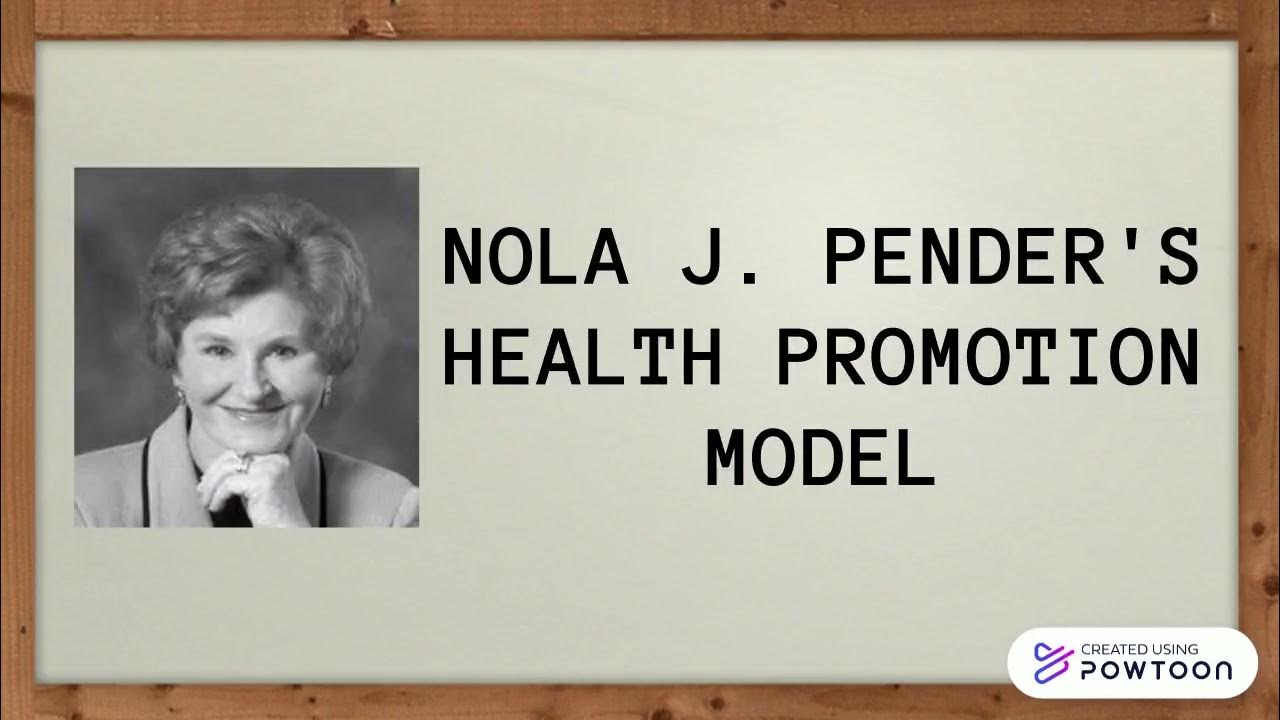 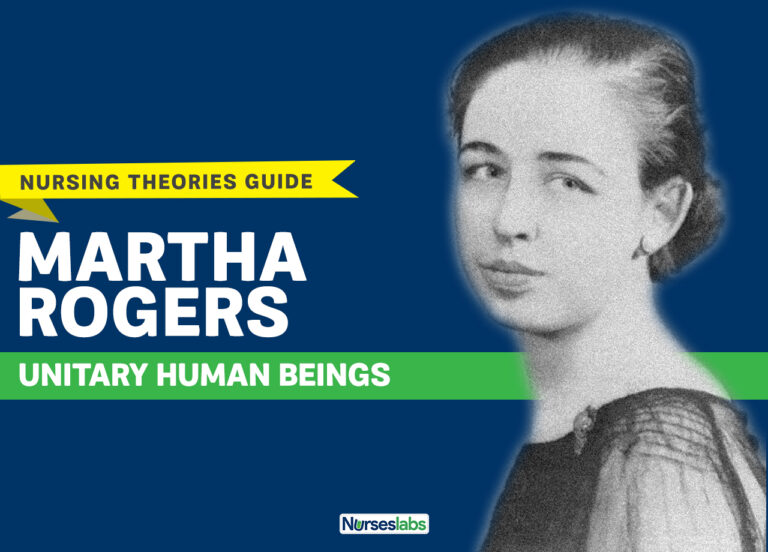 Conceptual Framework
My Theoretical FrameworkIndividuality and holistic perspective of Roger’s Theory, Growth-oriented approach of Newman’s theory,Active engagement in health promotion advocated by Pender’s model. All build towards the mission of acknowledging one's experiences, validating their symptoms and an overall personal take away to guide a comprehensive overview of their health and a voice guiding their future healthcare.
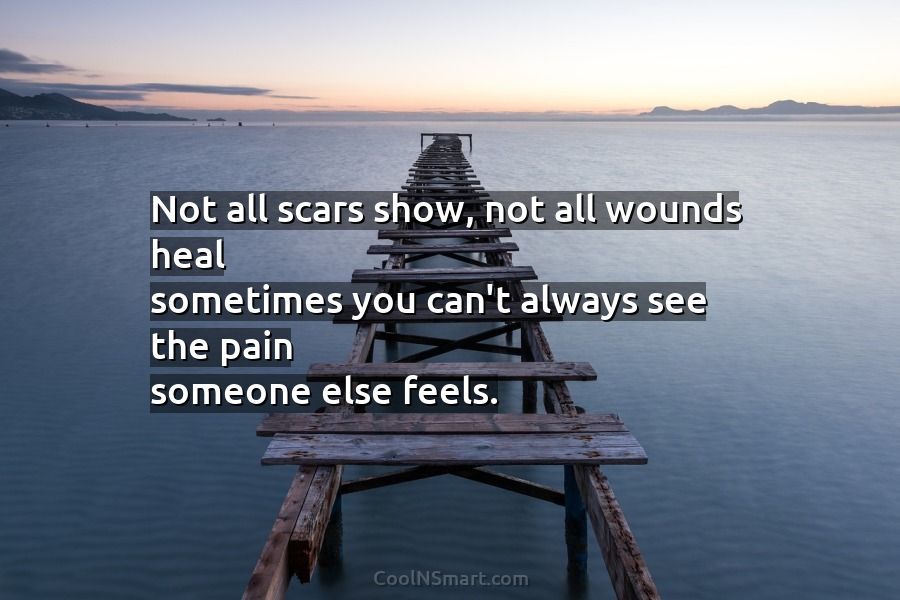 Roger’s Theory of 
Unitary Human Beings
+
Newman’s Health as 
Expanding Consciousness
+
Pender’s The Health 
Promotion Model
=
ARMOR 
Capturing today to help 
with your tomorrow.
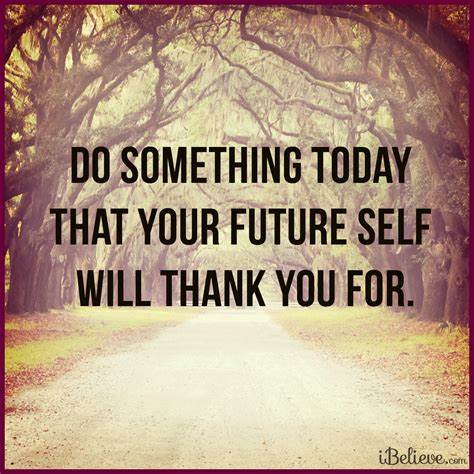 Implementation
Phases of Implementation
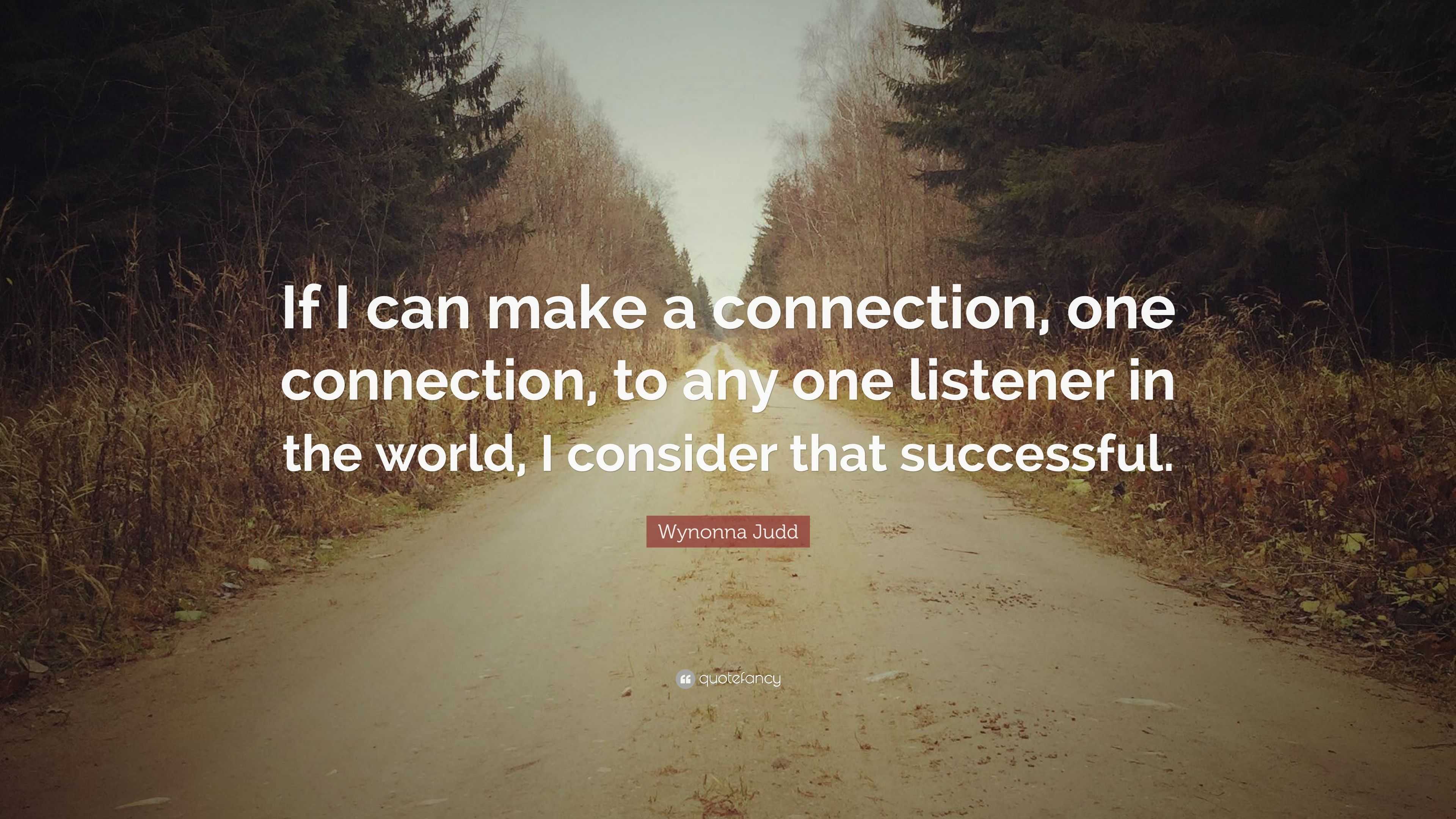 App/tracker design process
Service members were creating a list with a provider about their injuries and other related items from their time in service and how it affected their health. 
Creating an app would allow visualization and personalization of their hx, exposures, injuries
Allows for future medical follow up and understanding of hazmat exposures, combat tours, etc. 
Utilizing a 3D body helps brain visualize injuries and/or treatments showing specifically where on the body
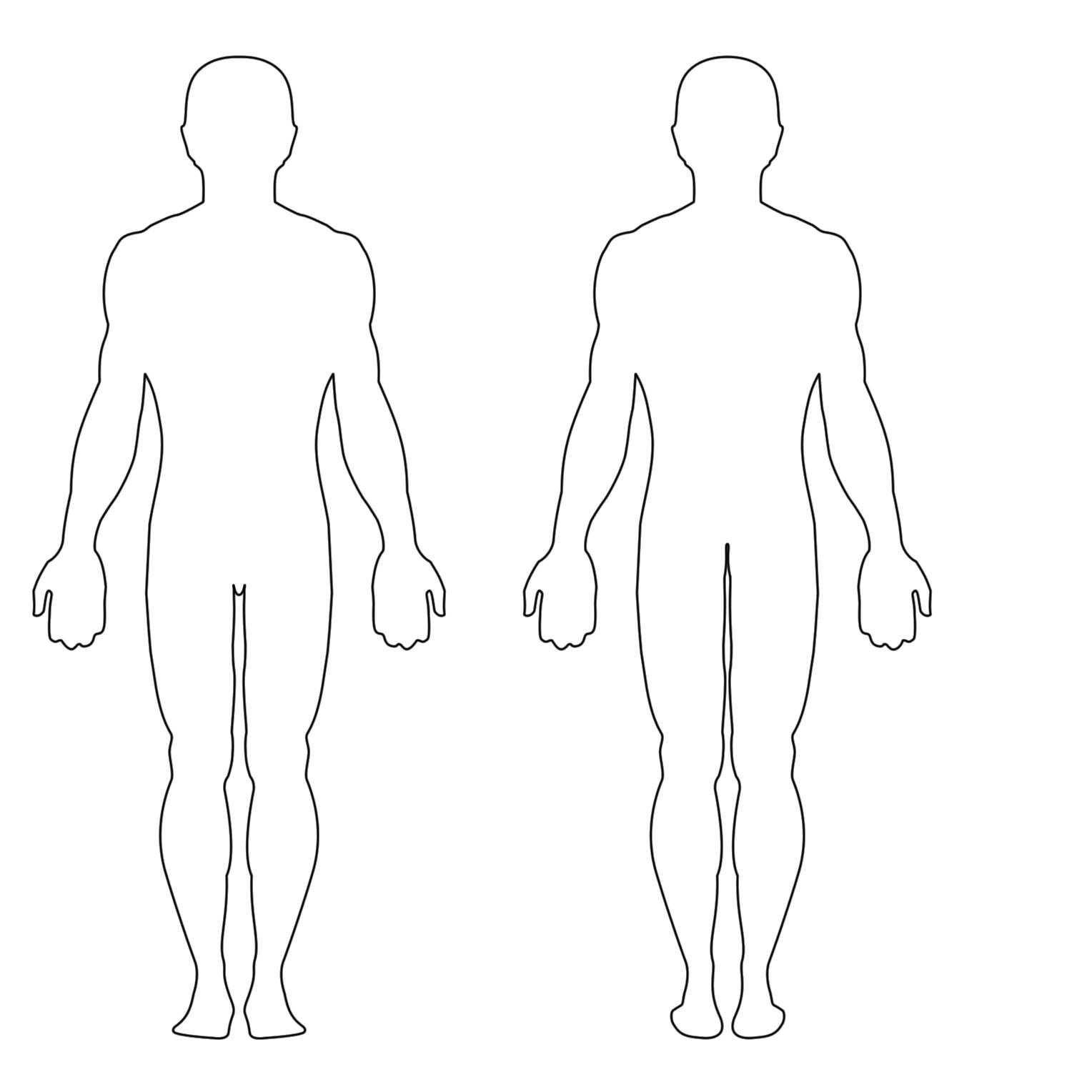 Illustrate/mark with arrow and a number on body (front and back view) to show areas affected each day.

Take notes as detailed or as concise as you feel necessary to be able to understand later in the future.
Front/Anterior
Back/Posterior
Location: 	                                                        Date:					Time:
Survey post implementation
How many times did you use the tracker?
If tracker was used, when did you complete it?
During your training □ After training □
How many injuries/illnesses were captured?
How many exposures did you track?
Was this notebook easy to access during training: 
	Yes □  No □
Comments:
Was it easy to use? 
	Yes □  No □  
Comments:
Would you add or change anything on/in the tracker?
Yes □  No □ 
Do you see value in this tracker?
Yes □  No □ 
Any additional feedback or comments?
Results/discussion
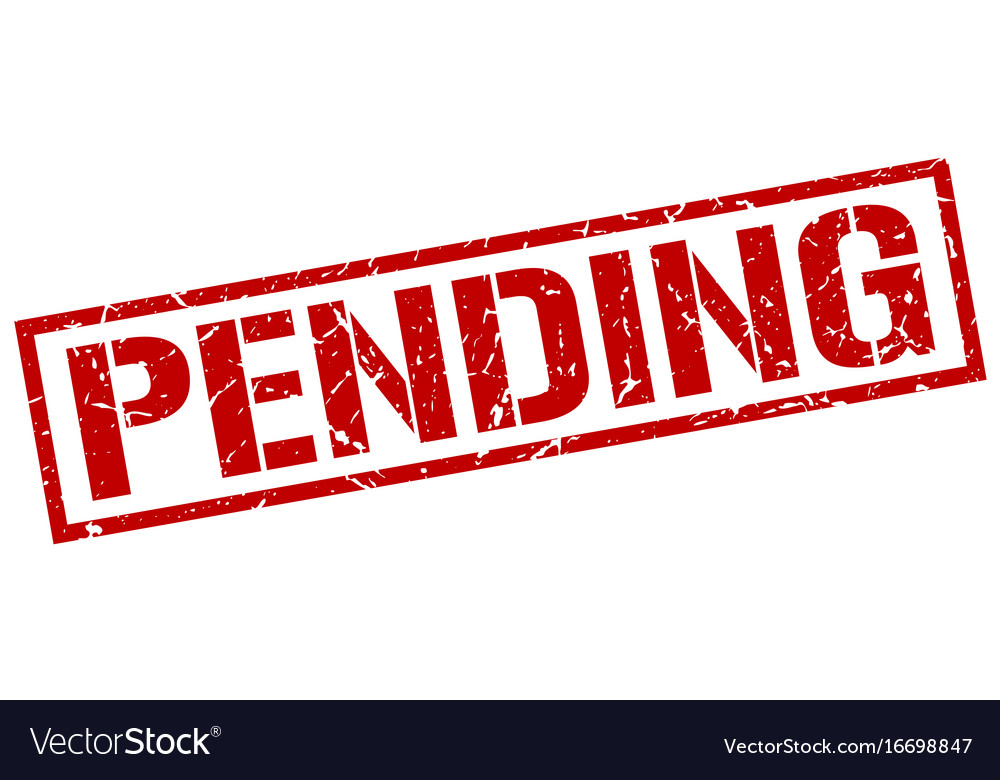 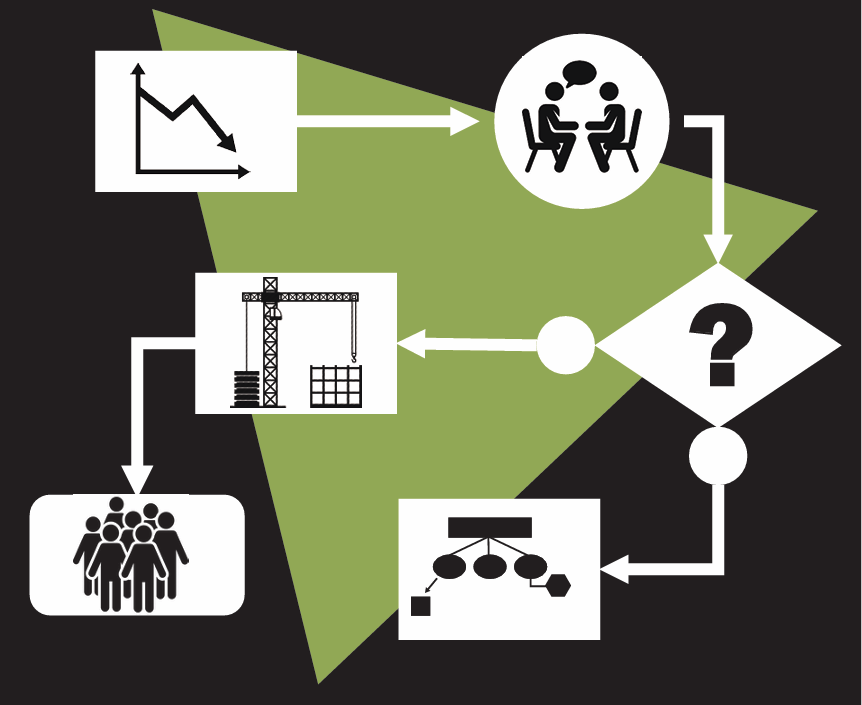 Limiting factors
Costs/funding
“the good old days” mentality
Access/connections
Security clearance
Promotional ladder/role expectations
Future recommendations
Possibilities in the making….
Visualization by documenting on the body and taking notes/ descriptions of events allows the individual the options to highlight a body part and report. 
Document externally and internally, click boxes/drop down menus for the area, incident/injury according to the persons personal discretion. 
Ability to track for things such as blasts, MVA, falls, GSW’s, training accidents, etc.
Continue to revise and implement a tracker that fits the needs of this population and to create a more in-depth tracker for the ability to “see” inside and outside. Also, to determine if written form is more applicable then mobile.
Application for an Advanced Practice Nurse in VMHC
Transition written tracker to a mobile type application (app)?
Would this allow for ease of transfer to computers for memory?
SOF service members would be able to benefit from this app because it will give them real-time access and structured organization to help start tracking incidents and injuries they receive, especially while in trainings and on deployment.
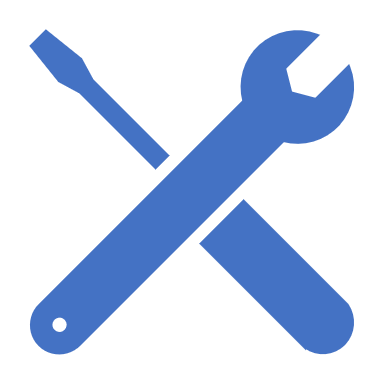 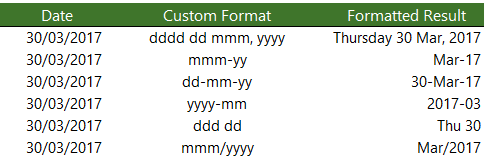 App tracker Materials and data
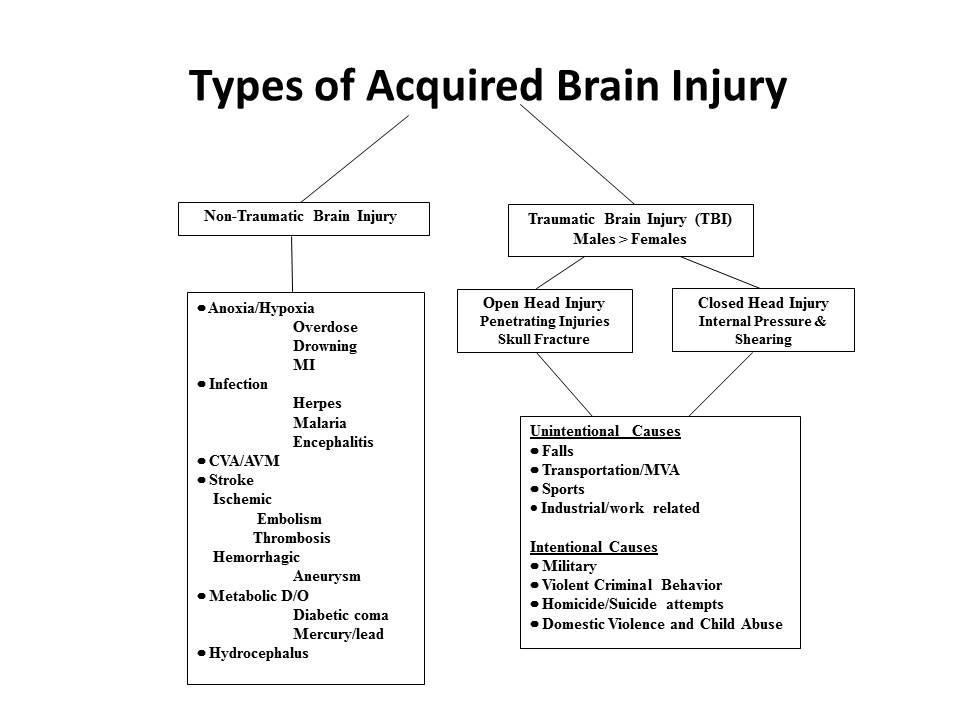 Needs to create app for creating
Mobile device with ability to document, even offline and with or without Wi-Fi capability. 
Ability to show a 3d human body anteriorly/posteriorly and externally/internally. 
Show the body parts, front or back, and if it was superficial, skin deep or possibly internal. 
Ability to select phrases/specific word (i.e., body part/area of concern) and then have drop down options to what they are reporting. 
Need specific info and side effects for full body related to burns, blasts, GSW, vehicle accidents, hazmat exposure, etc.
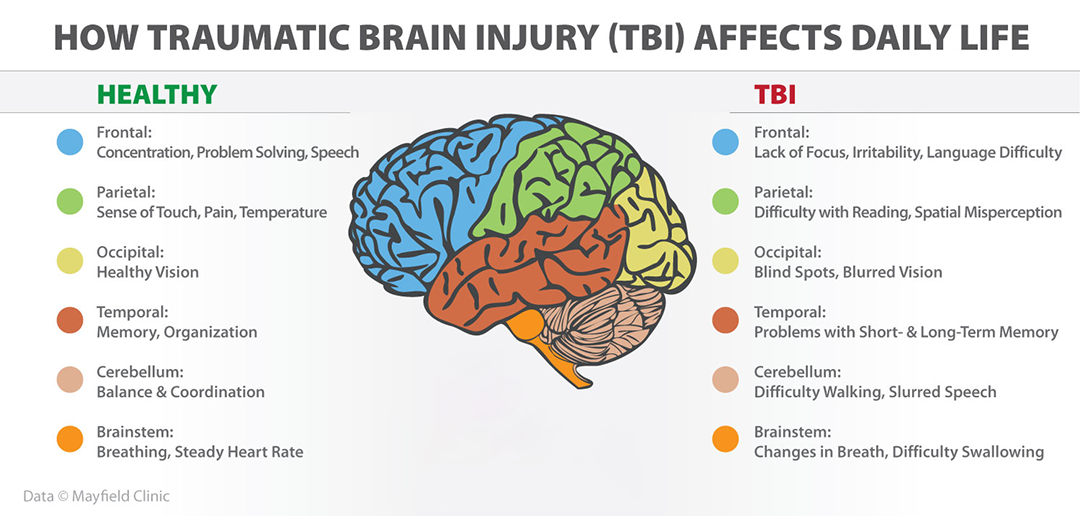 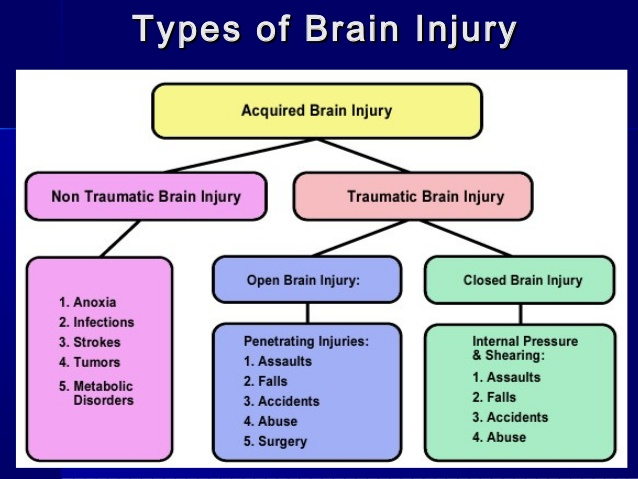 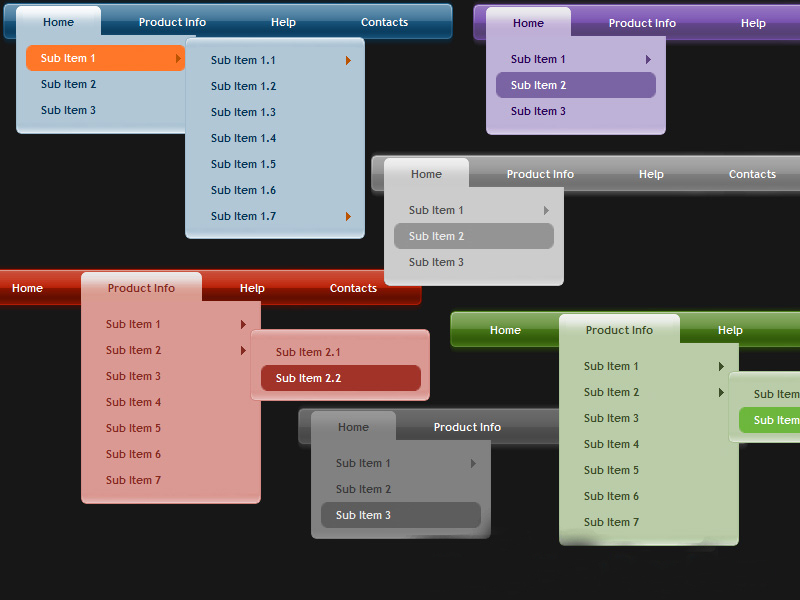 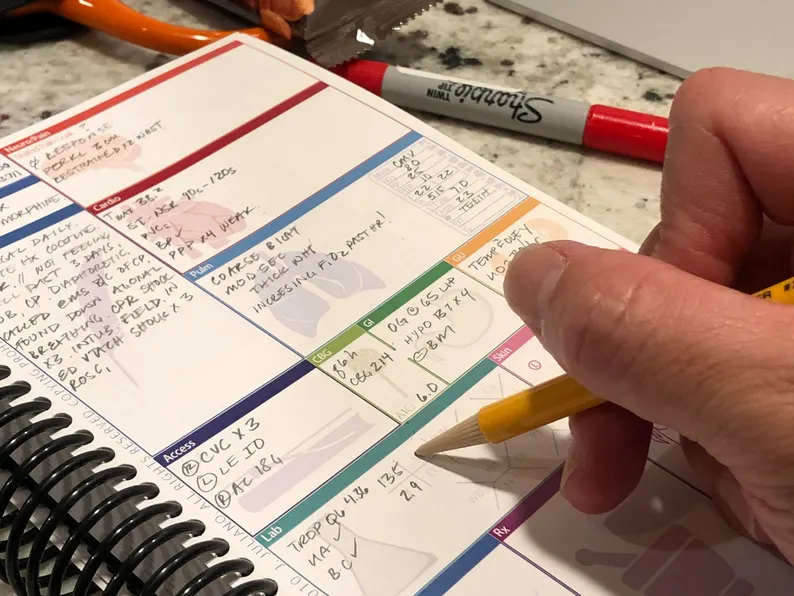 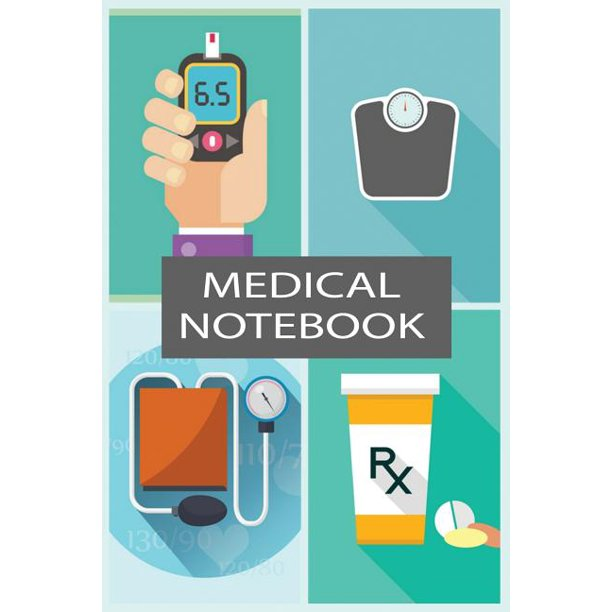 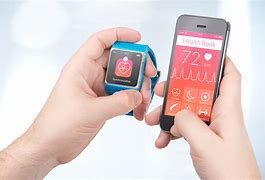 Option to fill in as much as they want or as little as they want with the opportunity to take notes, possibly immediately following the injury/incident. 
Ability to add to this documentation later.
Formatted to military time with codes only understood through military personnel. 
Utilize it for possibly tracking sleep hygiene, medication management, etc. 
Could possibly be linked to their smart watches, transferred to secure email or military medical commands. 
Add “legacy contact” to allow for specific person to access on behalf of the individual
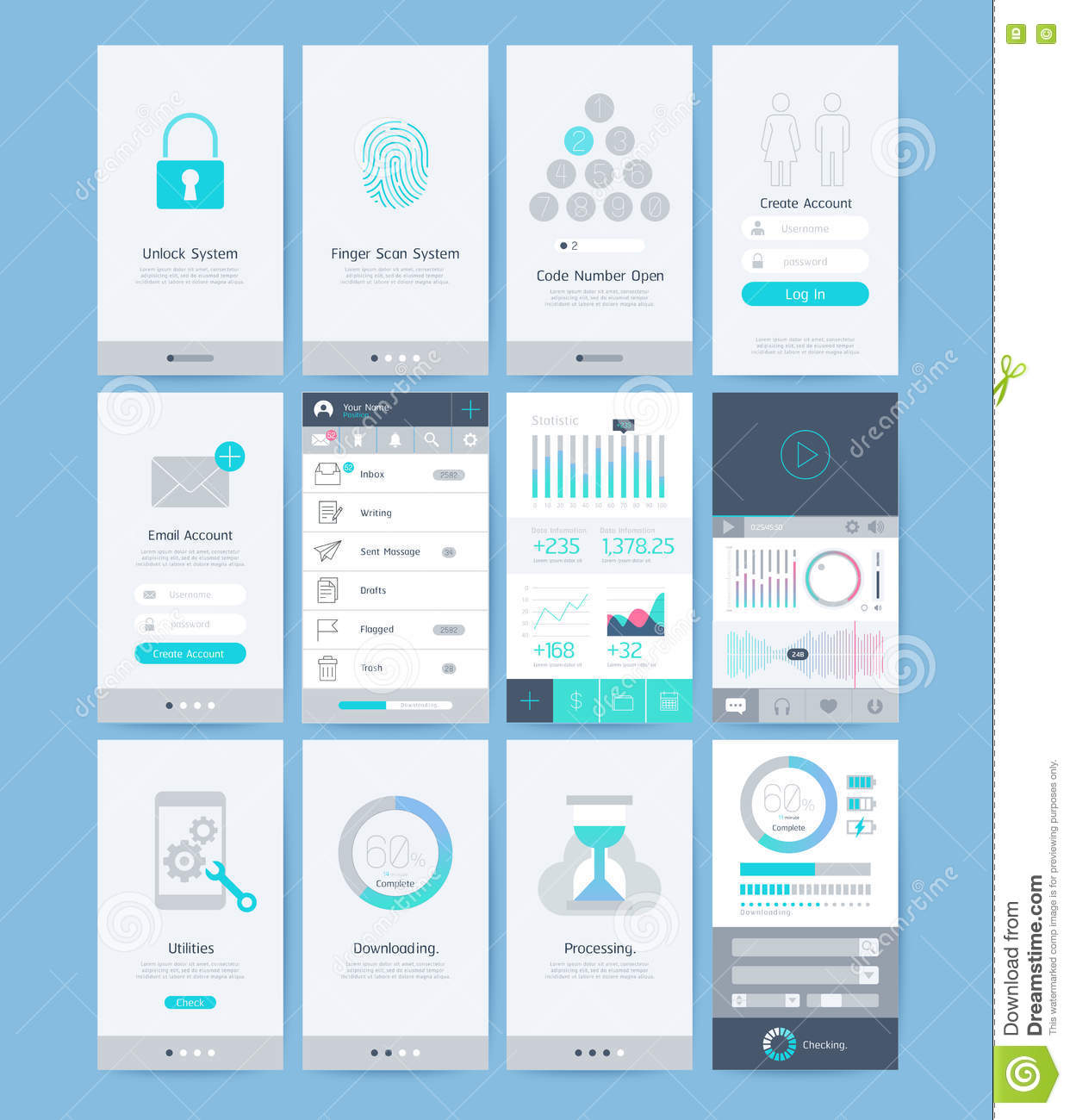 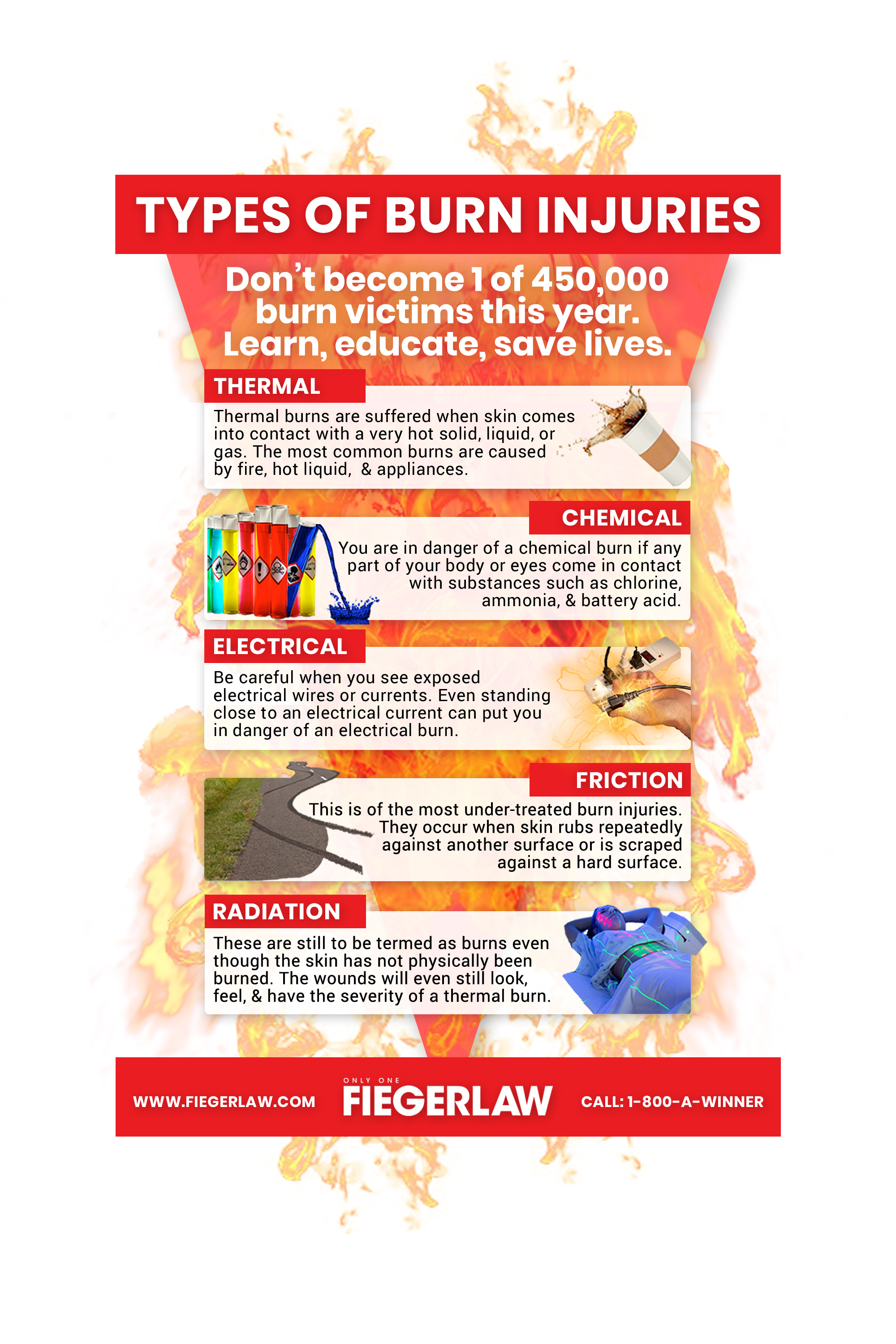 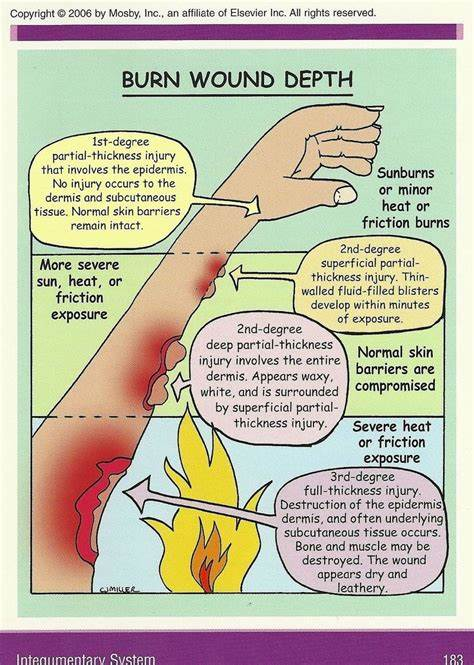 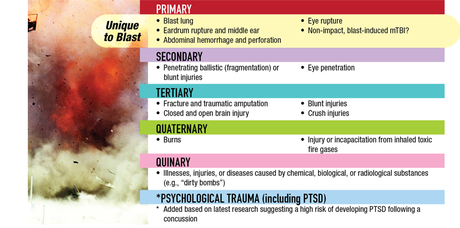 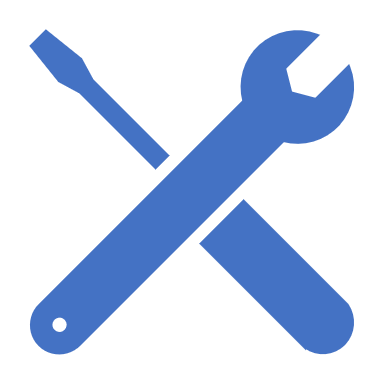 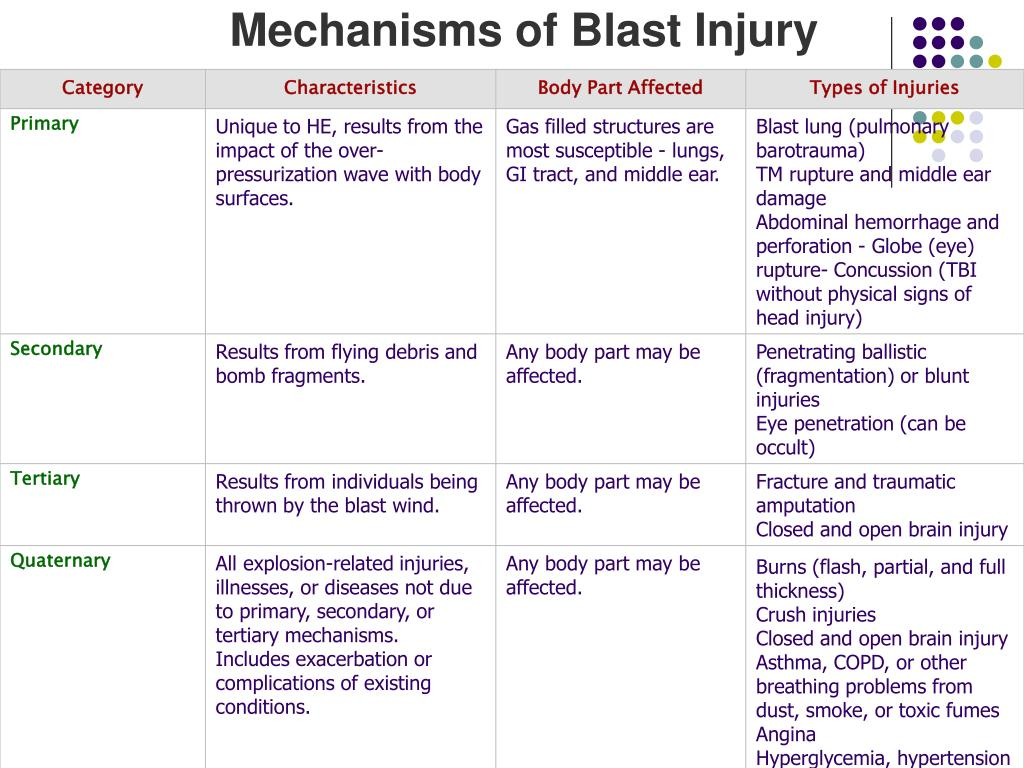 Continued tracker Materials and data
References:
Betthauser, L. M., Bahraini, N., Krengel, M. H., & Brenner, L. A. (2012a). Self-report measures to identify post traumatic 	stress disorder and/or mild traumatic brain injury and associated symptoms in military veterans of Operation 	Enduring Freedom (OEF)/operation iraqi freedom (OIF).  Neuropsychology Review, 22(1), 35–53. 	https://doi.org/10.1007/s11065-012-9191-4 
Blais, R. K., Tirone, V., Orlowska, D., Lofgreen, A., Klassen, B., Held, P., Stevens, N., & Zalta, A. K. (2021). Self-reported 	PTSD symptoms and social support in U.S. military service members and Veterans: A meta-analysis. European 	Journal of Psychotraumatology, 12(1). https://doi.org/10.1080/20008198.2020.1851078  
Eskridge, S. L., Watrous, J. R., McCabe, C. T., Clouser, M. C., & Galarneau, M. R. (2020). The relationship between self-	reported physical functioning, mental health, and quality of life in service members after combat-related lower 	extremity amputation. Disability and Rehabilitation, 44(13), 3189–3195. https://doi.org/10.1080/09638288.2020.1863481 
Frueh, B. C., Madan, A., Fowler, J. C., Stomberg, S., Bradshaw, M., Kelly, K., 	Weinstein, B., Luttrell, M., Danner, S. G., & 	Beidel, D. C. (2020). “Operator syndrome”: A unique constellation of medical and behavioral health-care needs of military 	special operation forces. International Journal of Psychiatry in Medicine, 55(4), 281–295. 	https://doiorg.proxy.hsl.ucdenver.edu/10.1177/0091217420906659 
Garcia, A., Kretzmer, T. S., Dams-O’Connor, K., Miles, S. R., Bajor, L., Tang, X., Belanger, H. G., Merritt, B. P., Eapen, B., 	McKenzie-Hartman, T., & Silva, M. A. (2021). Health conditions among special operations forces versus Conventional 	Military Service members: A VA TBI model systems study. Journal of Head Trauma Rehabilitation, 37(4). 	https://doi.org/10.1097/htr.0000000000000737  
Hruby, A., Lieberman, H. R., & Smith, T. J. (2020). Behavioral correlates of self-reported health status in US Active-Duty Military. 	Preventive Medicine, 131, 105930. https://doi.org/10.1016/j.ypmed.2019.105930
References cont.
Jackson, C. E., Nordstrom, L., Fonda, J. R., Fortier, C. B., Milberg, W. P., & McGlinchey, R. E. (2017). Reporting of symptoms 	associated with concussion by OEF/OIF/OND veterans: Comparison between research and clinical contexts. Brain Injury, 	31(4), 485–492. https://doi.org/10.1080/02699052.2017.1280740  
Kegel, J. L., Kazman, J. B., Clifton, D. R., Deuster, P. A., & de la Motte, S. J. (2021). Self-reported health indicators in the US 	Army: Longitudinal analysis from a Population Surveillance System, 2014‒2018. American Journal of Public Health, 	111(11), 2064–2074. https://doi.org/10.2105/ajph.2021.306456 
Mysliwiec, V., McGraw, L., Pierce, R., Smith, P., Trapp, B., & Roth, B. J. (2013). Sleep disorders and associated medical 	comorbidities in active duty military personnel. Sleep, 36(2), 167–174. https://doi.org/10.5665/sleep.2364 
Nelson, N. W., Hoelzle, J. B., McGuire, K. A., Sim, A. H., Goldman, D. J., Ferrier-Auerbach, A. G., Charlesworth, M. J., Arbisi, P. 	A., & Sponheim, S. R. (2011). Self-report of psychological function among OEF/OIF personnel who also report combat-	related concussion. The Clinical Neuropsychologist, 25(5), 716–740. https://doi.org/10.1080/13854046.2011.579174 
Sarmiento, K., Waltzman, D., Daugherty, J., Okoro, C. A., & Proescholdbell, S. (2022). Association between self-reported disability 	and lifetime history of traumatic brain injury with loss of consciousness among veterans and nonveterans in North 	Carolina. Journal of Head Trauma Rehabilitation, 37(6). https://doi.org/10.1097/htr.0000000000000753 
Sherlock, L. P., Gibson, K. J., Talian, D. S., & Lake, D. C. (2023). Prevalence of self-reported bothersome tinnitus in U.S. Army 	soldiers from January 1, 2015, through September 30, 2019. American Journal of Audiology, 32(2), 323–333. 	https://doi.org/10.1044/2022_aja-22-00201 
Wasmund, P. (2011, September 3). Letters etc. Information courtesy Jack Waterworth VW-1 1965 - 1967 & Richard Rowan VW-1 	1964 - 1966. Letters etc.. https://vw1assoc.org/letters_etc.html